Какой мяч игроку?
Задачи:
развитие мыслительной операции – анализ исключение;
познакомить детей с различными видами мячей
НАЧАЛО
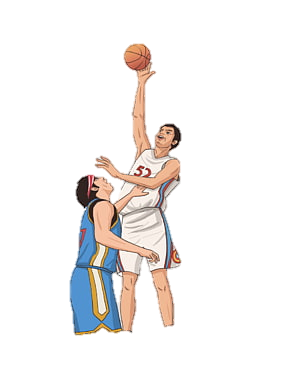 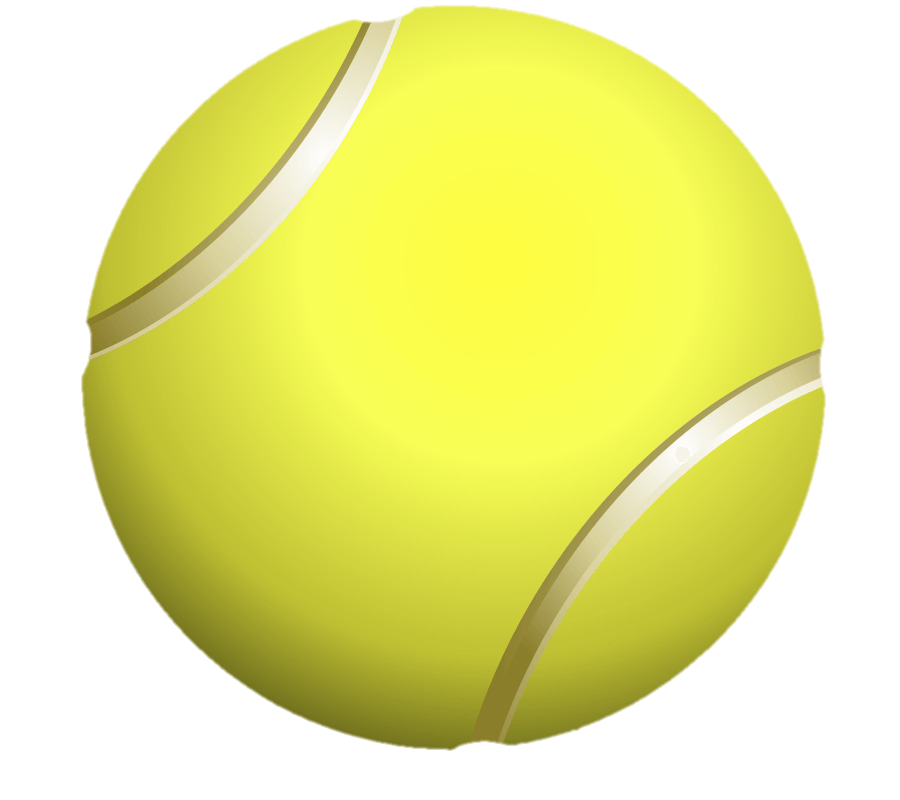 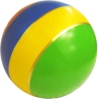 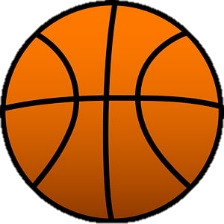 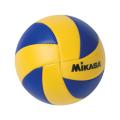 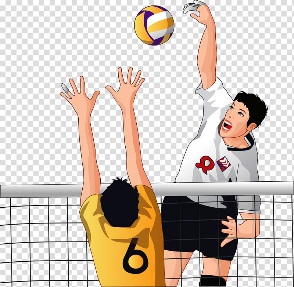 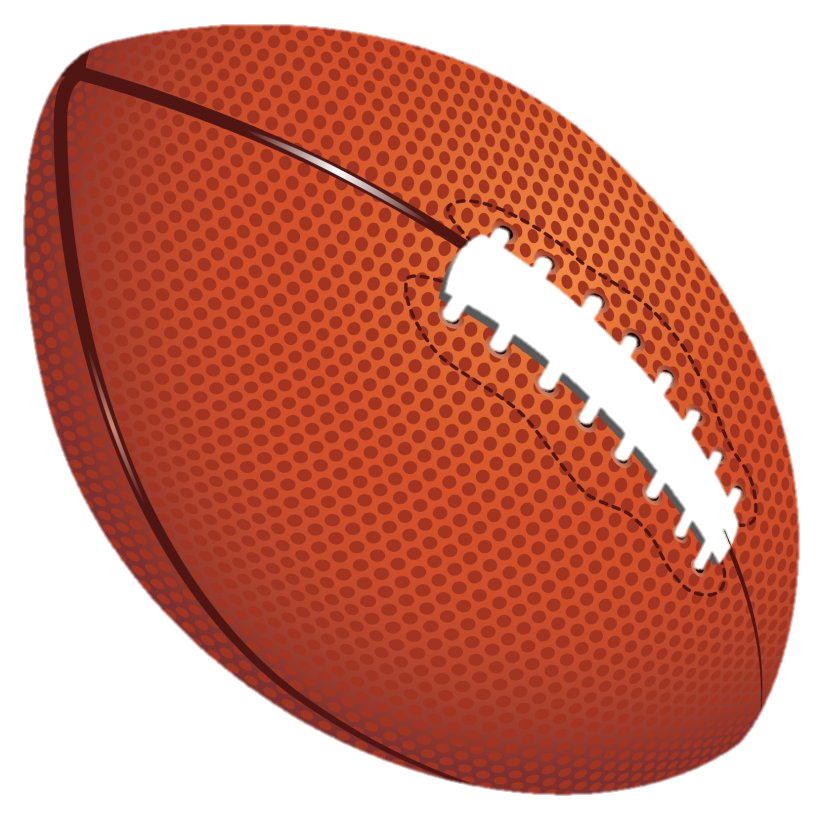 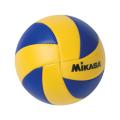 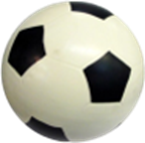 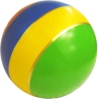 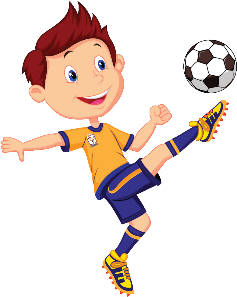 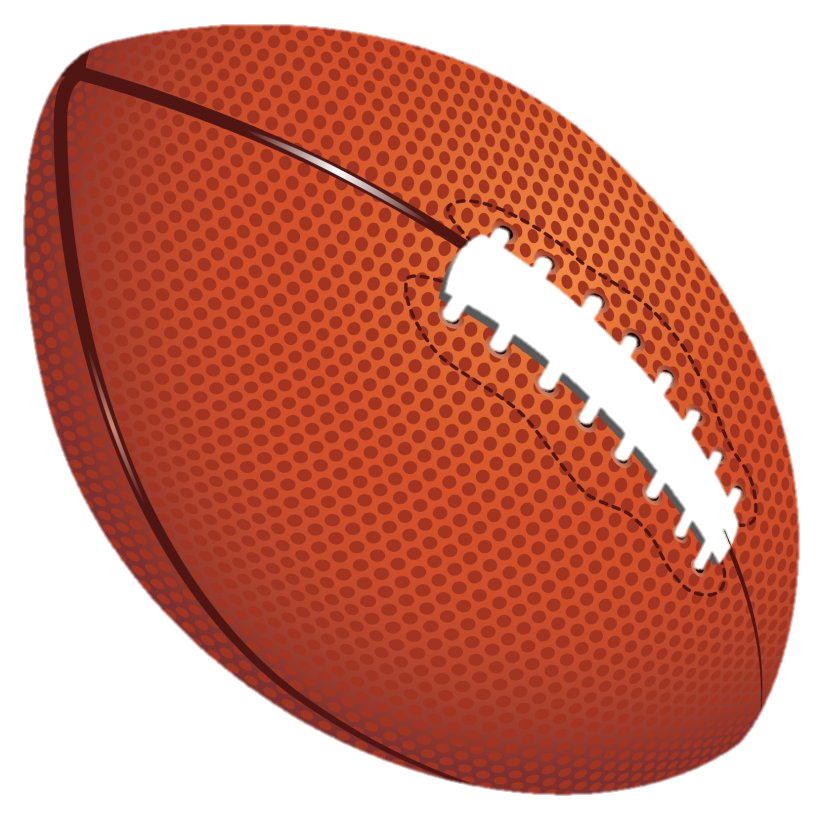 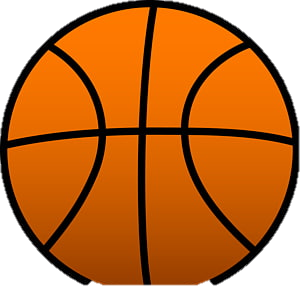 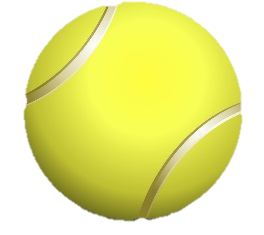 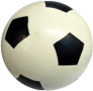 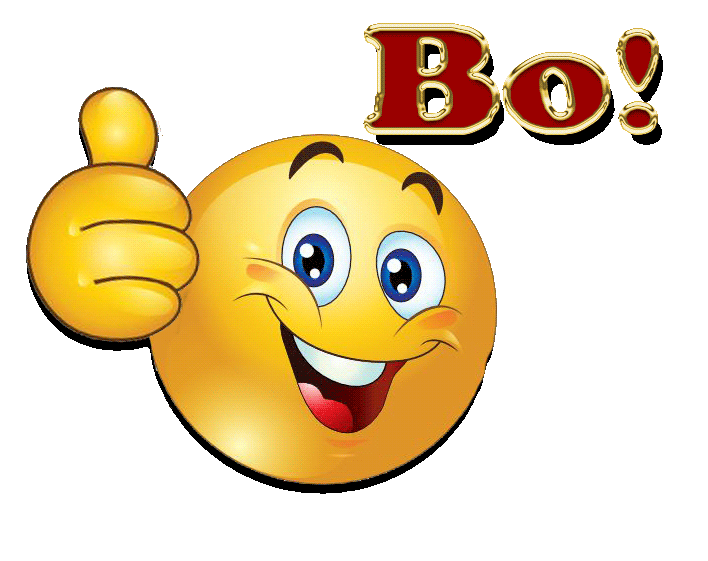 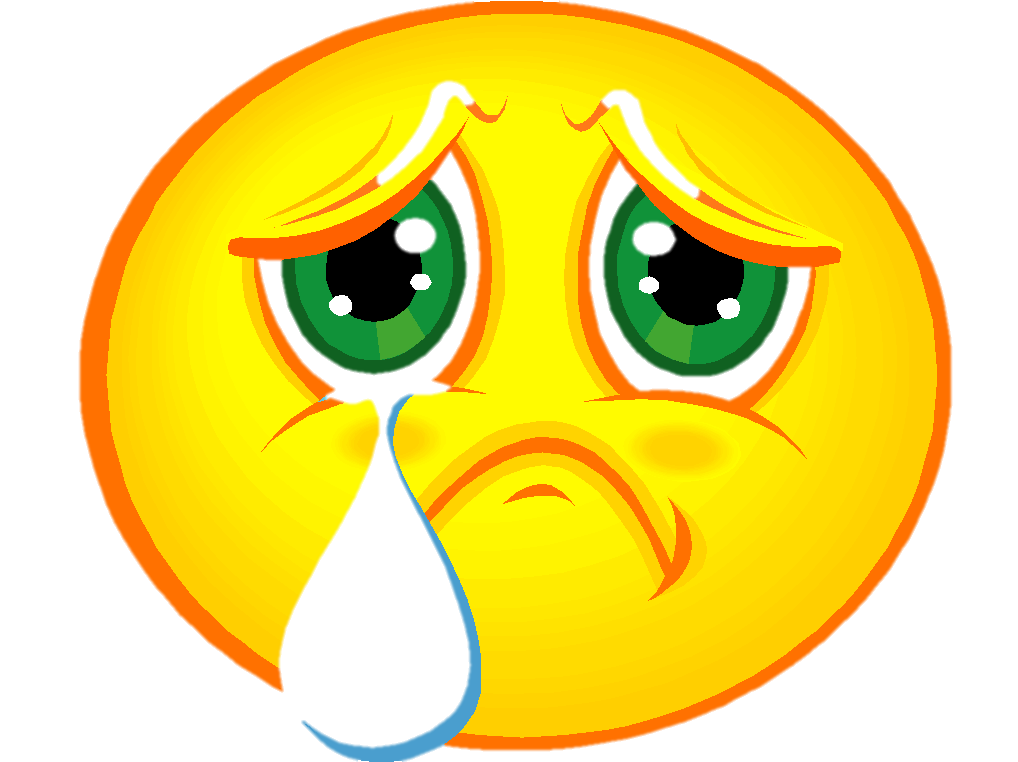